О результатах организации научно-исследовательской деятельности Липецкого филиала в 2016г.
Зам.директора по науке
Савенкова О.Ю.
Общеуниверситетская комплексная тема НИР:
«Устойчивое развитие России  в условиях глобальных изменений» на период 2014- 2018 гг.
Общефилиальская комплексная тема НИР:  
«Исследование социально-экономических процессов и явлений устойчивого развития территорий России в условиях глобальных изменений»
НАПРАВЛЕНИЯ ИССЛЕДОВАНИЙ КАФЕДР:
Кафедра «Экономика, менеджмент и маркетинг»
Устойчивое развитие сельских территорий. Рук. д.э.н., профессор Меренкова И.Н.;
Инновационные подходы и технологии в образовательном процессе. Рук. д.г.н., доц. Стрельникова Т.Д.
2. Кафедра «Финансы и кредит»
Тенденции в управлении устойчивым развитием финансово-кредитного сектора экономики региона в современных условиях. Рук. к.э.н., зав.кафедрой Кукина Е.Е.
3. Кафедра «Бухгалтерский учет, аудит, статистика»
Развитие учетно-аналитической системы предприятия в современных экономических условиях. Рук. к.э.н., зав. кафедрой Морозова Н.С.
4. Кафедра «Математика и информатика»
Математическое моделирование поведения региональных социально-экономических систем на основе информационных технологий. Рук. кт.н., доцент, зав. кафедрой Уродовских В.Н.
5. Кафедра «Философия, история и право»
Методика и особенности преподавания гуманитарных и социальных дисциплин. Рук.к.п.н., доцент, зав. кафедрой Кидинов А.В.
Динамика и объем выполнения научно-исследовательский работ, тыс.руб.
Тема государственного задания НИР на 2016 год: Разработка системы мониторинга пространственного развития России с учетом миграционных процессов (на основе ГИС-технологий)
Участники временного творческого коллектива от Липецкого филиала:
Нестерова Н.Н., к.г.н., доцент
Меренкова И.Н., д.э.н., профессор
Савенкова О.Ю., к.э.н., доцент
Сравнение вузов по количеству публикаций в РИНЦ за 5 лет
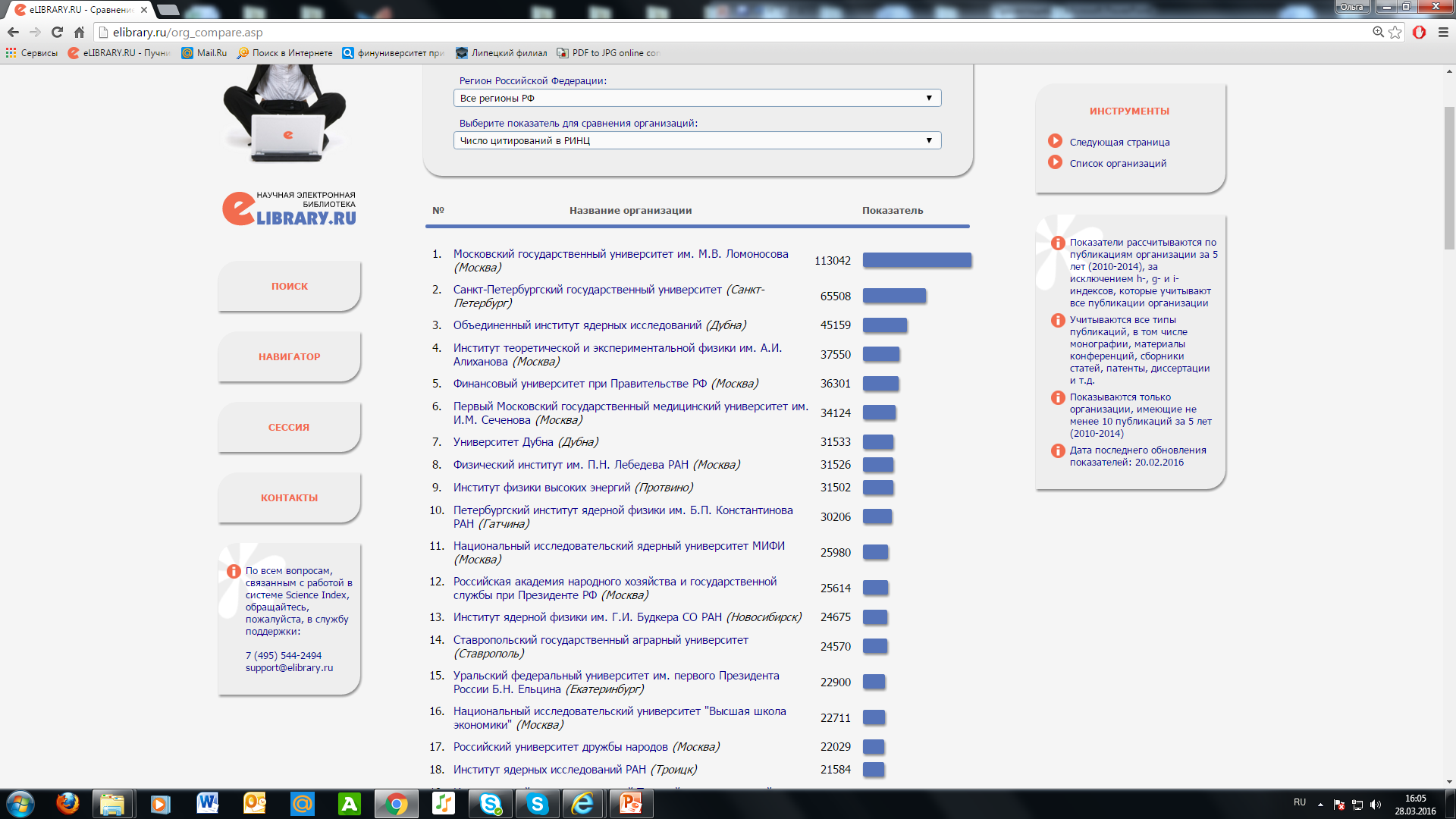 Сравнение вузов Липецкой области по количеству публикаций в РИНЦ
4.Липецкий филиал Финуниверситета  - 1025
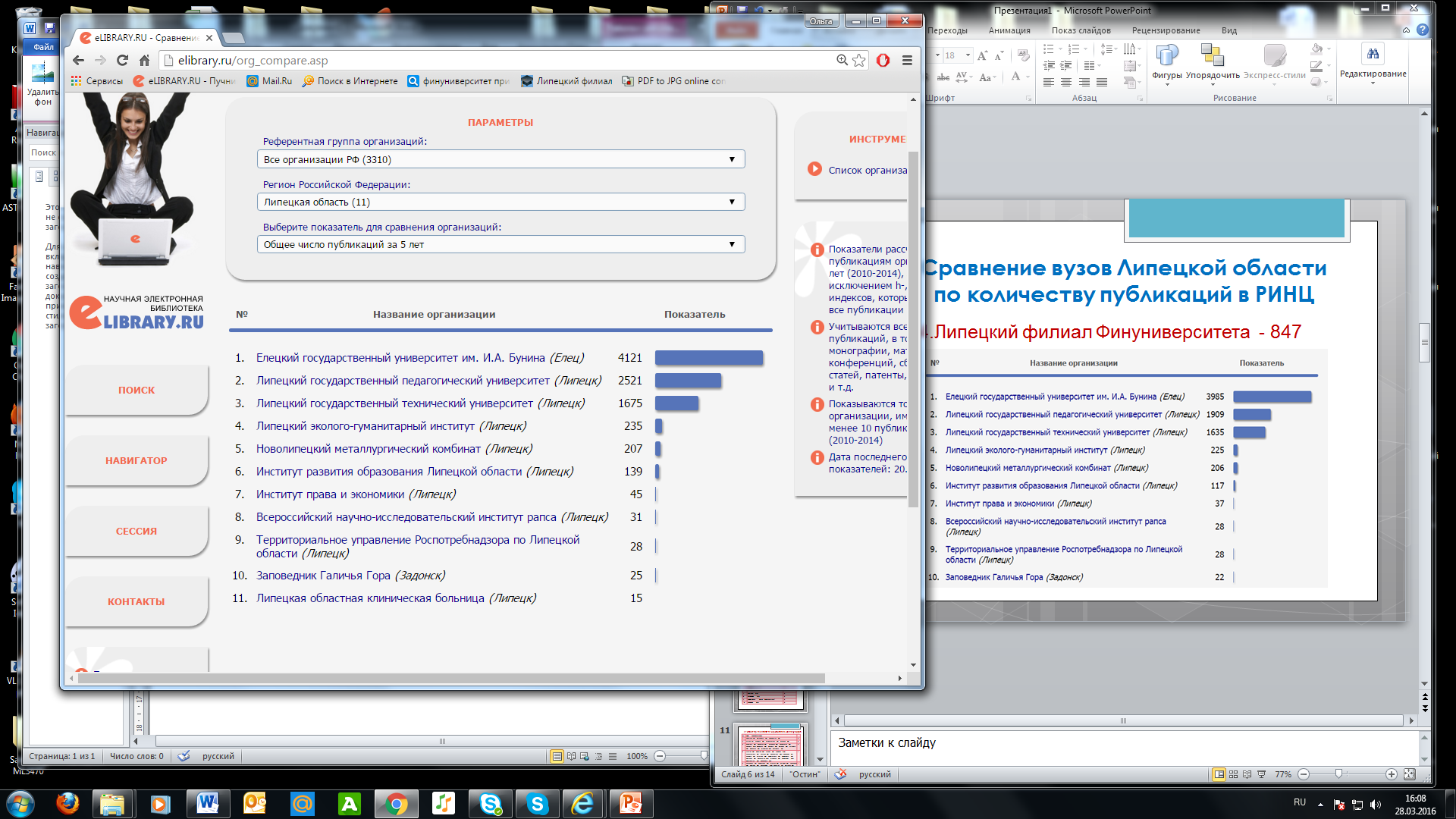 Сравнение филиалов Финуниверситета по показателю индекса Хирша
Сравнение вузов Липецкой области по индексу Хирша за 5 лет
4.Липецкий филиал Финуниверситета  - 15
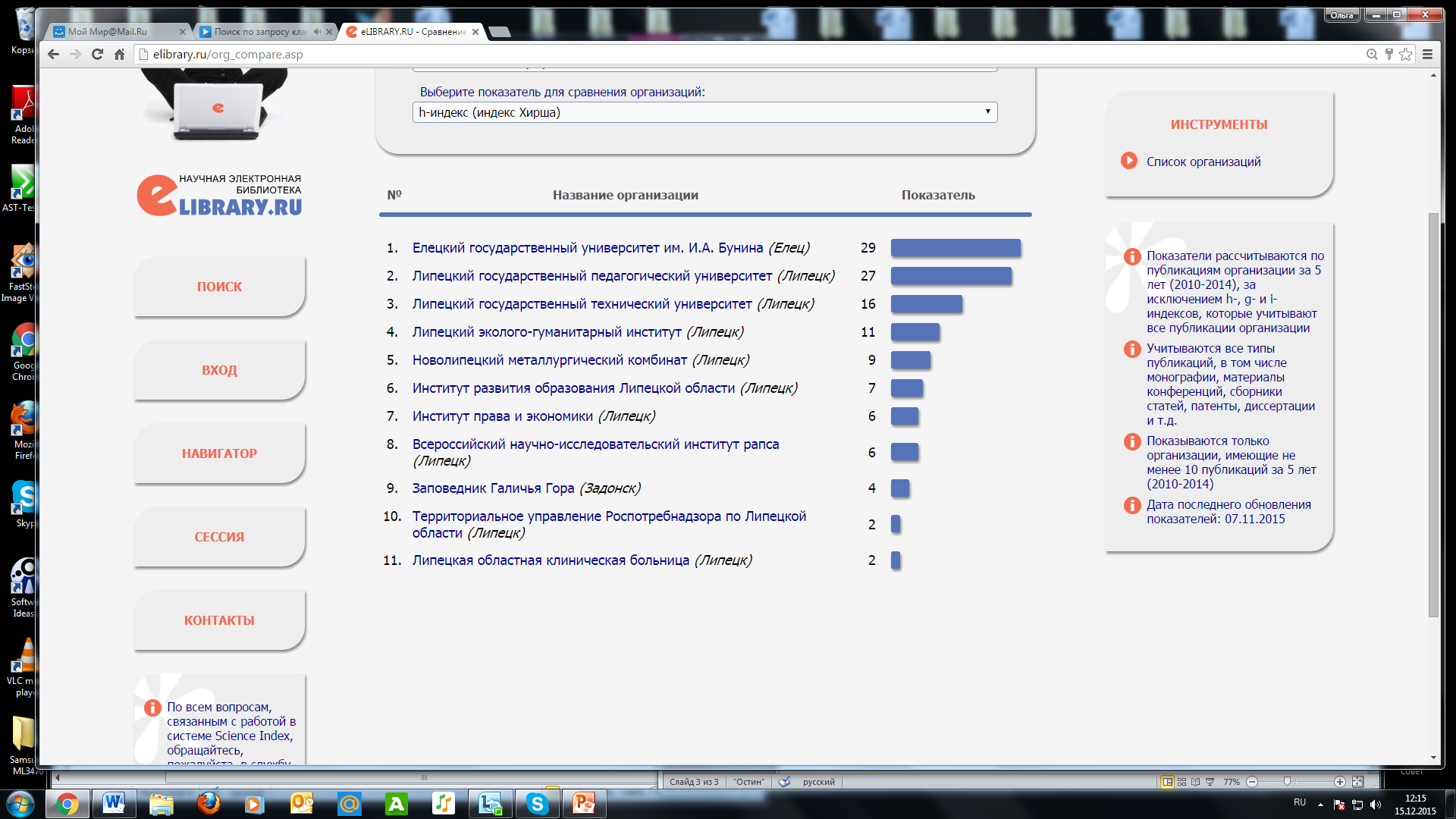 Публикационная активность кафедр по состоянию на 01.06.2016
Рейтинг преподавателей филиала по индексу Хирша
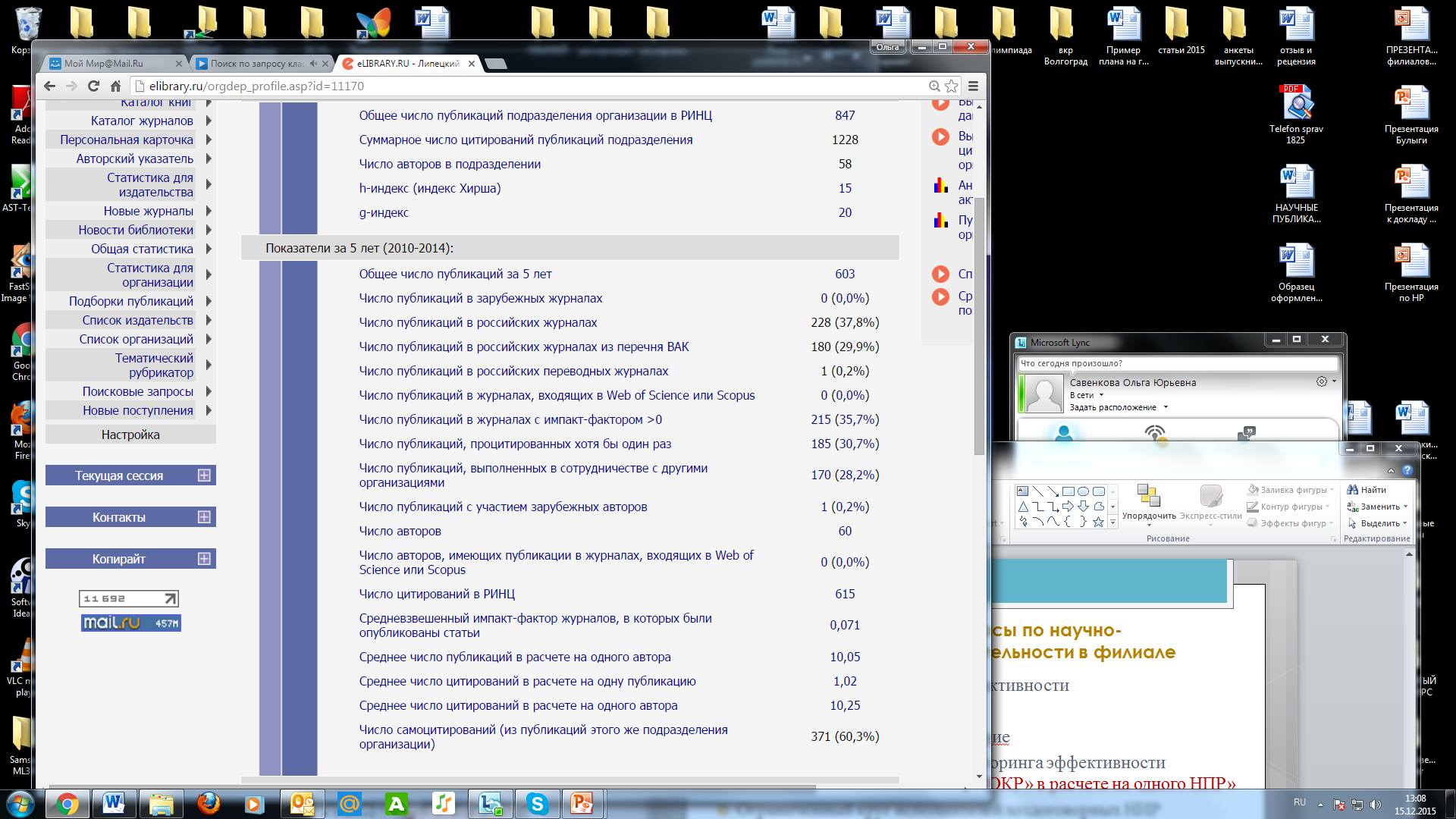 Динамика проведения научных мероприятий в Липецком филиале Финуниверситета
Проблемные вопросы по научно-исследовательской деятельности в филиале
Дисбалансы в публикационной активности
Scopus/РИНЦ/WoS
Цитированиe / самоцитирование
Невыполнение показателя мониторинга эффективности деятельности вузов:  «Объем НИОКР» в расчете на одного НПР»
Низкая активность преподавателей на получение грантов (российских и зарубежных)
Низкий уровень взаимоотношений с зарубежными вузами на предмет написания совместных монографий, учебных пособий,  научных статей
Слабая активность магистрантов в научно-исследовательской работе
Низкая активность студентов в научно-исследовательских олимпиадах, конкурсах, проектах